JEOPARDY!
What is “yields”?
An arrow () in a 
chemical formula means this.
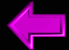 [Speaker Notes: Category 1 - 10]
What are the REACTANTS?
The left side of a chemical equation.
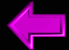 [Speaker Notes: Category 1 - 20]
What is a SKELETON EQUATION?
A chemical equation that states all of the 
reactants and products and their chemical 
formulas, but NO COEFFICIENTS.
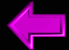 What  21g?
The mass of the reactant “A”:

A		+	B		C	+	D
___ g	           22 g	            19 g		 24 g
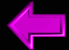 What is:
3 NaOH + Al  Al(OH)3 + 3 Na
?
The balanced equation of:

___NaOH + ___Al ___Al(OH)3 + ___Na
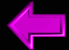 What is “combustion”?
The type of reaction:
2 CH2 + 3 O2  2 H2O + 2CO2
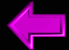 What is “DECOMPOSITION”?
The type of reaction that occurs when there is
 only one compound on the reactant side
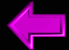 What is LITHIUM?
In this “single displacement” reaction,
Magnesium displaces this element:

Mg + Li2O 
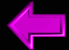 What are Na2SO4 and CaCl2?
When NaCl reacts with CaSO4, 
these are the products.
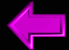 What is
6 KCl + N2  2 K3N + 3 Cl2?
The products and balanced equation for the 
Following reaction:

___KCl + ___N2 
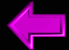 What is a “HYDROCARBON”?
A molecule consisting of Carbon and 
Hydrogen in a fixed ratio.
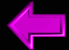 What is OXYGEN GAS?
One of the reactants in ANY combustion
Reaction.
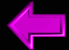 What are hydrocarbons?
The combustion of this type of material
always yields
CO2 + H2O.
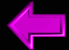 What is an “OXIDE” or Metal-Oxide?
When a metal undergoes a combustion 
reaction, this is always produced.
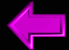 What is
 CH4 +2 O2   CO2 + 2 H2O?
The balanced equation for the 
combustion of methane.
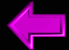 What is the formula for  lead (IV) nitride?
The chemical name for Pb3N4
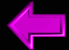 What is the formula for iron (III) nitrate ?
The chemical name for Fe(NO3)3
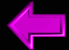 What is the formula for lithium sulfate?
The chemical name for Li2SO4
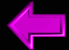 What is the formula for hydrogen peroxide?
The chemical name for H2O2
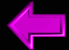 What is Mg(C2H3O2)2?
The molecular formula for 
magnesium acetate
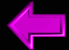 What is H2CO3?
The molecular formula for carbonic acid
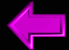 What is red litmus paper?
The paper indicator that would turn
blue in NaHCO3
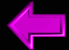 What is 
 H3PO4 + 3 NaOH  3 H2O + Na3PO4
The balance equation for the reaction of 
H3PO4 and NaOH
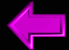 What is H2O + CO2 + Na2SO4?
The product of the neutralization reaction of 
H2SO4 +   Na2CO3
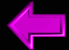 What are the pH’s of bases?
Substances with pH greater than 7
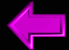